D
C
A7
D
C
A7
G
D/F#
A7
D
C
A7
D
C
A7
G
D/F#
A7
A river will   flow,           A river will   flow             through our hearts from God’s throne
It’s a river of Peace,          It’s a river of love            A river  of  healing   from   above
E
D
D/A
A
Come   and   drink   this   living   wa-----ter
E
D
Bm    A   G#M   F#m   E
Giving      life through Jesus Christ
E
D
D/A
A
From   a    heart   filled  by   His  Spi----rit
Bm
C#m
D
E
Will     Flow the power of G---------od
Come Into This House
Em
Em
Em
Em
Come into this house, magnify the Lord    Lift up holy hands, our hearts in one accord
Gmaj7/A
A7
Em
Gmaj7/A
A7
Gmaj7/A
A7
For He’s wor----------thy,            wor----------thy         of    all  our    praise
Gmaj7/A
A7
Gmaj7/A
Gmaj7/A
Em
A7
A7
He’s   wor--------thy,               wor--------thy          of    all   our    praise
Em
Em
Em
Em
Make a melody,     sing unto the Lord     He has given us    a song and a sword
A7
Em
Gmaj7/A
A7
Gmaj7/A
Gmaj7/A
A7
For He’s wor----------thy,            wor----------thy          of    all  our    praise
Gmaj7/A
A7
Gmaj7/A
Gmaj7/A
Em
A7
A7
He’s   wor--------thy,               wor--------thy          of    all   our    praise
C#m
E
B/D#
E
C#m
B/D#
Worthy of honor and glo----ry         Worthy of power and praise
C#m
E/G#
F#m7
A
Bb
B7 (+5, #9)
B/D#
E
Worship and bow down before Him       Exalt    His  Name to-----day
C/D
G
Dm7
F/G
ID: 1677
Em7
G/B
Em7
Am7
G
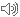 Tragedies are common place       all kinds of diseases   people are slipping away
Am
C
F#dim
Am7
C/G
A9
C
B7
B7/D#
Em
Economy’s  down  people can’t get enough pay        but as for me all I can say is…
G/D
D#dim7
Am/D
C/D
G
Em7
Am
G/B
Em/F#
Thank You Lord    for       all    You’ve done     for    me
G
Em7
Dm7
C/D
G
Em7
F/G
G/B
Am7
Folk without homes out in the streets and the drug habit some say they just can’t beat
C
Am7
C/G
B7
B7/D#
F#dim
Em
Muggers and robbers no place seems to be safe                  but You’ve been my protection
G/D
C
Am
G/D
Em7
Am/D
Em/F#
D#dim7
G/B
A9
C/D
G
Am
every step of the way,  I wanna say        Thank  You Lord       For         all   You’ve  done      for   me
F   Em
G9
G+/A
G9/B
Dm7
Cmaj7
It could‘ve been me     -Than  Outdoors                     with no food        ……     and no clothes
Thank U
Thank U
Thank U
Thank U
A
Cmaj7/B
Am/D
Or just  alone                 without a friend                 Or just another number                 with a tragic end
Thank U
Thank U
Thank U
Thank U
G9/B
Em7
Dm7
Cmaj7
G9
F7
But, you didn’t see fit to let none of these things be, ‘Cause everyday by Your Power You keep on Keeping me
F7/Eb
Em7
Am
G/B
G
G/D
Am/D
C/D
F7/Eb
I wanna say….        Thank   You     Lord    for       all      You’ve    done     for       me
G7/F
Cm/Eb
C/E
G/D
I wanna thank You for Your love               Thank You for Your power      Thank You for protection every hour
E
E
Let the glory of the Lord rise among us,      Let the glory of the Lord Rise among us
A
E
Let the praises of the Lord rise among us,   Let it rise
E
E
Let the song of the King rise among us,      Let the song of the King rise among us
A
E
Let the joy of the King rise among us,         Let it rise
B
E
A
B
A
E
E
E
Oh   -   oh   -   oh,    let it rise          Oh   -   oh   -   oh,    let it rise
F
F
Let the glory of the Lord rise among us,      Let the glory of the Lord Rise among us
F
Bb
Let the praises of the Lord rise among us,   Let it rise
F
F
Let the song of the King rise among us,      Let the song of the King rise among us
F
Bb
Let the joy of the King rise among us,         Let it rise
Bb
Bb
C
F
C
F
F
F
Oh   -   oh   -   oh,    let it rise          Oh   -   oh   -   oh,    let it rise
G
G
Let the glory of the Lord rise among us,      Let the glory of the Lord Rise among us
C
G
Let the praises of the Lord rise among us,   Let it rise
G
G
Let the song of the King rise among us,      Let the song of the King rise among us
C
G
Let the joy of the King rise among us,         Let it rise
D
G
C
D
C
G
G
G
Oh   -   oh   -   oh,    let it rise          Oh   -   oh   -   oh,    let it rise
A
A
Let the glory of the Lord rise among us,      Let the glory of the Lord Rise among us
D
A
Let the praises of the Lord rise among us,   Let it rise
A
A
Let the song of the King rise among us,      Let the song of the King rise among us
D
A
Let the joy of the King rise among us,         Let it rise
E
A
E
A
D
A
A
D
Oh   -   oh   -   oh,    let it rise          Oh   -   oh   -   oh,    let it rise
F#m
A2
A2
F#m
E/G
We Your children pray            Holy  Spirit    Rain          Let Your glory come down
A2
A2
F#m
A/C#
F#m
Heaven’s river flow             so the world will know      that Your glory’s   come down
Bm
A/C#
D2
Esus
D2
We Your people hunger-- for Your pre---sence                    we are thirsty for the rain
D2
Bm
A/C#
D2
Esus
Breath on us refreshing wind  of     Glory                Touch Your people once again
A
D2
A2
E/A
A2
E/A
A/2
D2
Breath of    Hea------ven           Fill  Your people      Let    Your glo--------ry   come    down!
D
D/F#
G
Asus
To seek Your face and not Your hand
D
D/F#
Asus
G
To fall in love with the Holy Lamb
D
D/F#
G
Asus
To steal Your heart with one look of my eyes
D
D/F#
G
Asus
D
To kiss Your face is my heart’s cry
D
D/F#
G
Asus
Holiness and purity
D
D/F#
Asus
G
Has come to make His home in me
D
D/F#
G
Asus
How can I give back this love that You’ve shown
D
D/F#
G
Asus
G
G/A
I fall on my face before Your throne
Eb
Eb/G
Ab
Bbsus
To seek Your face and not Your hand
Eb
Eb/G
Bbsus
Ab
To fall in love with the Holy Lamb
Eb
Eb/G
Ab
Bbsus
To steal Your heart with one look of my eyes
Eb
Eb/G
Ab
Bbsus
Eb
To kiss Your face is my heart’s cry
Eb
Eb/G
Ab
Bbsus
Holiness and purity
Eb
Eb/G
Bbsus
Ab
Has come to make His home in me
Eb/G
Ab
Bbsus
How can I give back this love that You’ve shown
Eb
Eb/G
Ab
Bbsus
Eb
I fall on my face before Your throne
ID:  203
Am
G/A
Am
G/A
Magnificent God
G/A
Am
Am
G/A
Magnificent Lord
G
F
We worship You
F
Em
We worship You
Dm
Em
Am
We worship You Magnificent God
D
G
D/F#
Em7
Bm7
Asus
A
Your mercies are new every morning                  So I run to You
G
D/F#
Em7
Bm7
Asus
A
My heart’s not content so I’m yearning                       To be close and made true
C
G/B
Asus
A/C#
D
D/F#
G
Do with me what You choose             So I can be a vessel You pour through
G
D/F#
Em7
Every day I seek Your face             To bathe myself in Your sweet grace
Em
Asus
A/C#
D
I need your strength to wash over me
G
D/F#
Bm7
Father I need You to pick me up          And heal me with Your gentle touch
Em
D/F#
G
Em
D/F#
Asus  A
Lord I need Your love.            Lord, I receive Your love
D
Asus
A
D
Asus
A
D
Asus
A
G - D/F# - Em
I will run after You       Seek to be made true       I need so much of You
Asus  A
D
Asus
A
D
Asus
A
Em7
A2/F#
G - D/F# - Em   D
I will walk in Your grace      To that hiding place       Where I find more of You
C - G/B - Am7 - G - G - G/B
C - G/B - Am7 - G - C - G
C
G/B
Em7
Dm
As for me God came and found me      As for me He took me home
Am
G/B
C/D
C
Am7
As for me He gave me a family and I’ll never walk alone
C
Am7
Em7
Am7
In my life I’m soaked in blessing         And in heaven there’s a great reward
G
D/F#
Em
Am7
C/D
G
As for me  and my house we’re gonna serve the Lord
G
Am/G
Bm/G
C/G
C
D/C
Em/C
D/C
I’ve got Jesus, Jesus He calls me for His own and He lifts me, lifts me above the world I know
D
Em
G/B
C
God is in this house! And there is no doubt   God is in this house! You can’t keep Him out
D
Em
Am
C/D
G
As for you,  as for me      we’re gonna serve the Lord
F-E-A-B-D-E-G